Дорога в космос 
	начинается с мечты…
Презентацию подготовила 
Перейма Ольга Юрьевна, учитель высшей категории МБОУ  Константиновская СОШ №7 г. Пятигорска
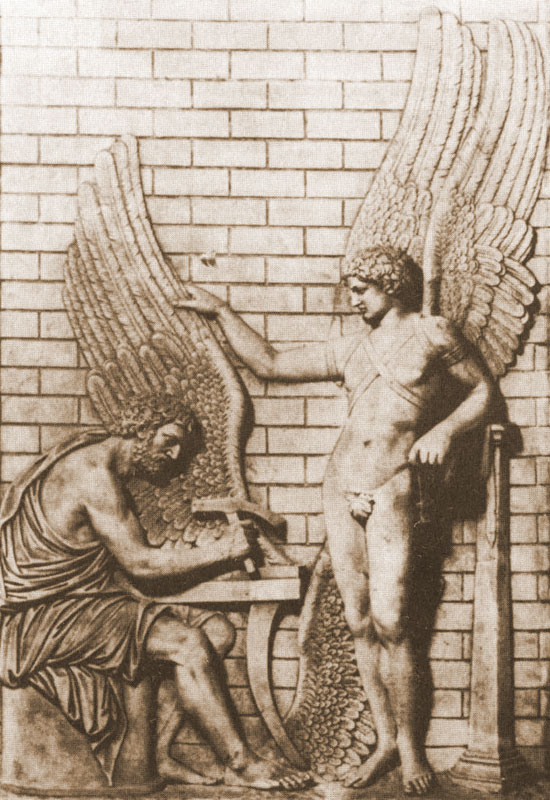 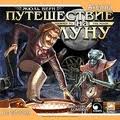 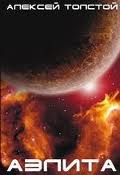 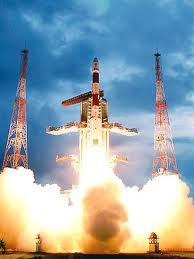 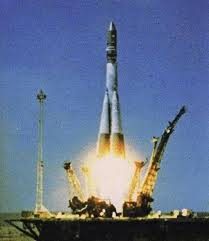 Юрий Алексеевич Гагарин
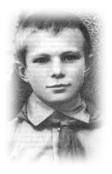 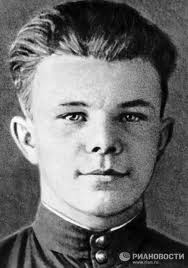 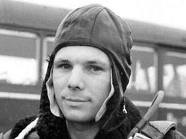 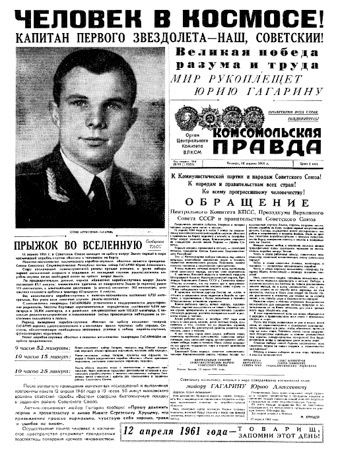 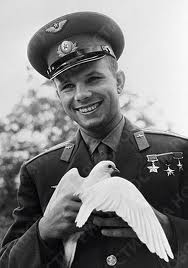 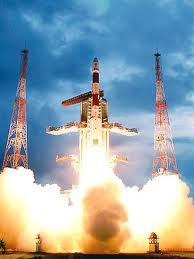